The City Protocol Society
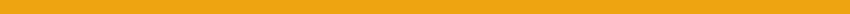 Building a community of cities that agree to develop and use common approaches to city transformation
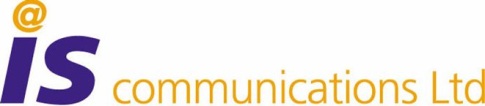 1
Smart/future cities
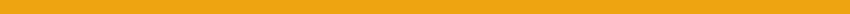 Cities are made up of a complex set of organisations trying to manage a complex set of issues
Digital Technology can make this management process much easier
This requires not simply technology solutions, but new ways of handling data and new organisational ways of working
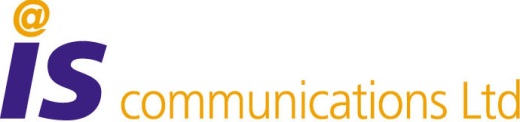 2
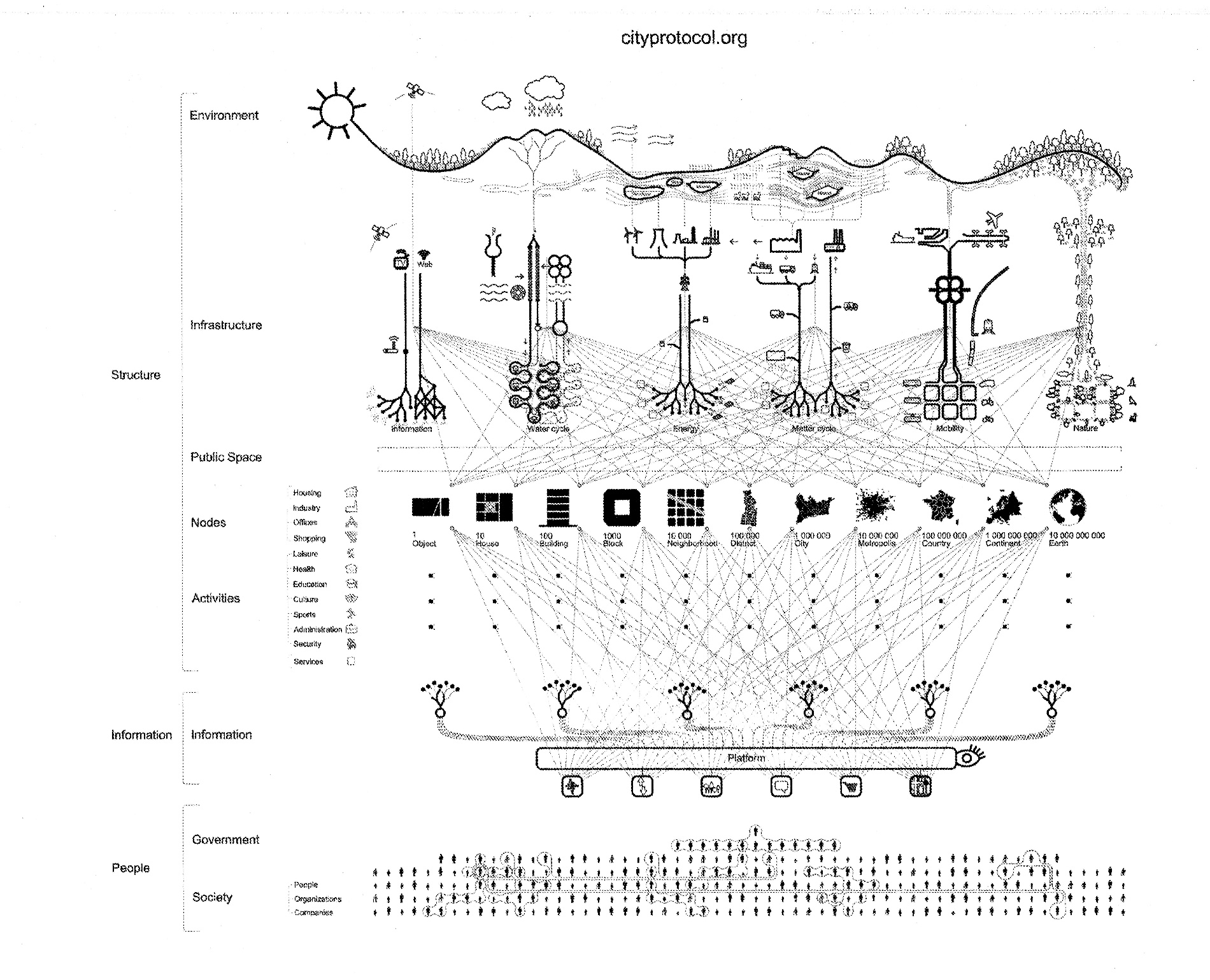 3
The problem
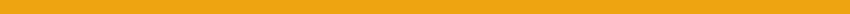 A lot of resources are going into tackling these issues, but they are extremely fragmented:
Cities are trying to find solutions on their own
Global companies are trying to sell proprietary solutions based on the strengths of their offerings
Research and trials are taking place on an ad-hoc basis with no consistent approach that would allow different approaches to be compared
Standards work in this area is only just beginning and is missing a strong, city-led focus
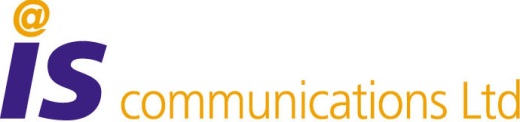 4
Barriers to progress
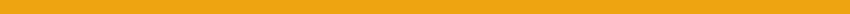 a focus on innovation in specific city subsystems, such as water and energy, rather than integration. These silos are seen in the work of businesses, the research base, and in city government organisational structures
no individual company has all the skills necessary to deliver the requirements of cities in the future. This is a particular problem for smaller innovative companies, but even the largest find it difficult to build broad enough collaborations to meet the challenge
no neutral space for city governments, business and the knowledge base to collaborate on new integrated solutions
solutions need to be demonstrated and validated at scale and in use to convince the market. Little data is available on performance in use of integrated systems 
limited involvement of the social and behavioural sciences in developing solutions that recognise cities as places where people live and work; placing citizens at the heart of the city.
Future cities catapult brochure
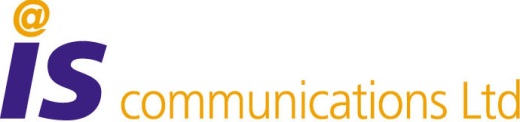 5
This is a new market
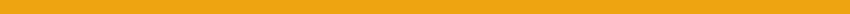 To gain the investment needed:
There needs to be certainty
There needs to be scale
There needs to be the right incentives for all the key players to play their role 
This market needs to be designed by all key players together and on a global scale
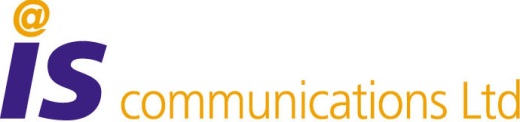 6
What is the City Protocol
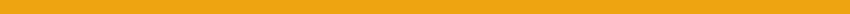 City Protocol provides a global framework for cities, industry, research institutes, organisations and citizens to collaborate in developing common approaches and solutions to help cities work better. 
This will accelerate the worldwide market for products and services that will enable sustainable city transformation worldwide.
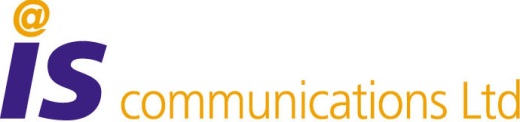 7
The beginnings
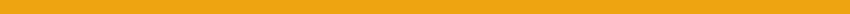 Launch conference held in Barcelona July 2012
Organised by:
Barcelona city council 
Cisco
GDF Suez – The world’s largest utility company
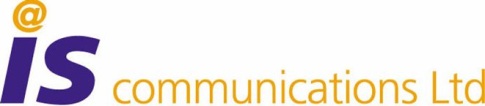 8
Who was there
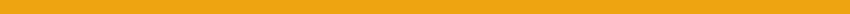 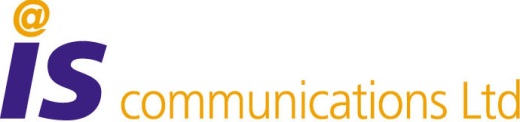 9
The City Protocol
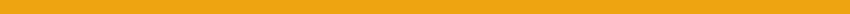 What is a Protocol? 
A set of conventions governing the treatment and formatting of data in a communication system 
The records that show the agreements arrived at by a group of negotiators
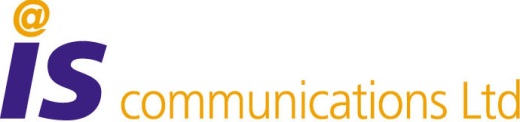 10
Designing the Internet
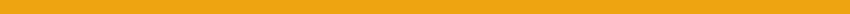 The inspiration is the way the protocols of the Internet are produced and managed 
There are 2 main organizations that are responsible for the Development and Governance of the Internet: 
The Internet Engineering Task Force (www.ietf.org) 
The Internet Society (www.isoc.org)
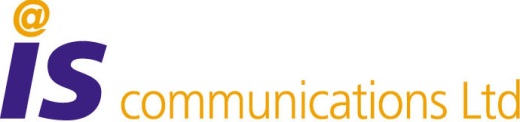 11
The Internet Engineering Task Force
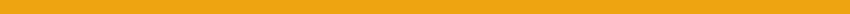 Is a key body in developing the standards that allow the Internet to function 
It has no formal constitution and no formal membership. It is a “large open international community of network designers, operators, vendors and researchers concerned with the evolution of the Internet architecture and its operation”. It is open to any individual. 
It operates through self appointed, deliverable oriented and limited-time scope Working Groups that produce draft documents (RFCs: Request For Comments) that eventually obtain a de facto standard category, under one or several Chair(wo)men. 
It stands to the principle of “rough consensus and running code” 
It acts under the formal umbrella of the Internet Society
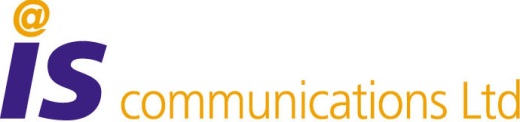 12
The Internet Society
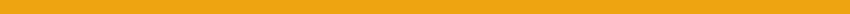 Is the parent corporation of the IETF (though it grew out of the latter!) 
It is an organization with bylaws and formal membership (individuals and organizations). It is “a global cause-driven organization governed by a diverse Board of Trustees that is dedicated to ensuring that the Internet stays open, transparent and defined by you”. 
It formally owns the output (RFCs) of the IETF, making them freely available to everyone, including non-members, free of charge. 
It has Local Chapters (some 90 currently) that address issues of local interest
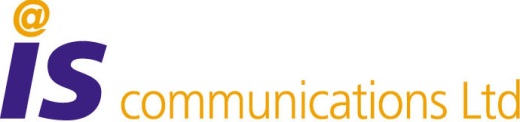 13
Learning from the success of the Internet
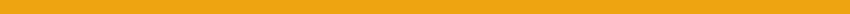 Though this is a different field, much can be learned from the open processes of standardization and governance of the Internet. 
The working methodology of the City Protocol Society is like that of the IETF: Open, Collaborative, Rough Consensus and written documents 
The governance of the City Protocol is like that of ISOC: Formal Membership of Organizations, Supervision and Ownership of the CP, Board elected by Constituencies
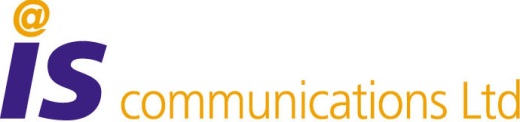 14
The City Protocol
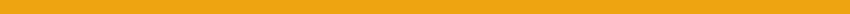 Provides a framework that can incorporate existing work to develop models and standards, along with new work needed to fill in any gaps, and make all of it  visible and able to be commented on, to allow rough consensus to develop
Will build agreement among cities and all other key players around that rough consensus, in order to bring about a common approach and thus enable the scale and certainty needed to allow the smart city market to develop quickly and effectively
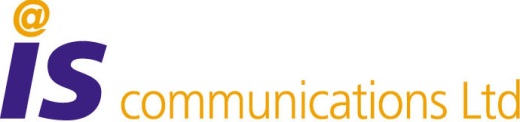 15
Where things are now
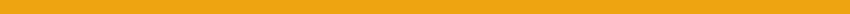 The right governance structure have been carefully developed in order to manage Intellectual Property issues
Board set up in October last year
City Protocol Task Force Chair appointed
City Protocol Task Force to be launched November 2nd – 4th in Amsterdam
www.cityprotocol.org
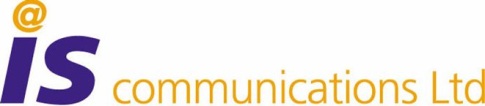 16